請大家準時上課
實作輔導 2
日期: 3/24（星期六） 09:10~16:00
地點:臺北市立大學　臺北市中正區愛國西路一號 (中正紀念堂站7號出口)
公誠樓三樓 G316 電腦教室(資訊科學系)
可自行攜帶筆電
目標:協助習題、安裝java 環境、path設定
參加者:請email 給laiahfur@gmail.com 或直接到輔導地點

下次預定: 4/14 （星期六） 09:10~16:00
搶答
1.宣告w為整數變數請寫此敘述(指令)？宣告目的為何?
搶答
2.將w整數變數內容放入80；
搶答
3.將w整數變數原本內容再增加15？
搶答
4.將w的整數變數內容放入(set)z整數變數？
搶答
5.將w及z整數變數內容相乘後，放入y整數變數內容？
搶答
6.將w整數變數內容清除為0？
搶答
7.下列哪些變數名稱是不合法的？(複選)
(1)x-y
(2)x+y
(3)3pig
(4)x4B
(5)x*y
搶答
8.那些變數的名稱不合法invalid?
     (1) a_2
     (2) 123pp
     (3) p+q
     (4)  f%3
搶答
9.x+3=z*k；
  上述Bug在何處？如何修改才會正確？
解答
1.宣告w為整數變數，請寫此敘述(指令)？宣告目的為何?
Ans: int w;宣告目的在於請求系統依資料型態配給一塊記憶體
2.將w整數變數內容放入80；
Ans: w=80;
3.將w整數變數原本內容再增加15？
Ans: w=w+15;
4.將w的整數變數內容放入(set)z整數變數？(z已宣告)
Ans: z=w;
5.將w及z整數變數內容相乘後，放入y整數變數內容？ (y已宣告)
Ans: y=w*z;
6.將w整數變數內容清除為0？
Ans: w=0;
解答
7.下列哪些變數名稱是不合法的？(複選)
(1)x-y
(2)x+y
(3)3pig
(4)x4B
(5)x*y
Ans: 1, 2, 3, 5
8.那些變數的名稱不合法(invalid)?
     (1) a_2
     (2) 123pp
     (3) p+q
     (4)  f%3
Ans: 2, 3,4
9.x+3=z*k；
上述Bug在何處？如何修改才會正確？
Ans: x_3=z*k;或 x3=z*k;或 x=z*k;
搶答: 變數內容追蹤， 印出結果?
int X=10, Y=4, Z=15;
X=X+1;
X=X+Y;
Z=(Y*Y)%(X-1);
System.out.println(“X=“+X+”, Z=“+Z);
思考三分鐘後，請在ADOBE connect 右下角聊天區作答!
分支 (selection，branch)程式會轉彎
臺北市立大學 資訊科學系(含碩士班)
賴阿福
變數(variable)概念複習
何謂變數?執行時，變數存在何處?
變數有何用途?
變數有哪些型態(data type)?
為何需有不同型態?
變數如何宣告?為何要宣告?
變數內容如何給初值?
變數內容如何存、取:存入(store, set)、取出(get, retrieve)
變數概念複習
何謂變數?變數存在何處?
變數代表程式要使用一塊RAM，存在RAM
變數有何用途?
紀錄、存放變動資料
變數有哪些型態?
整數、浮點數、字串、boolean、char
為何需有不同型態?
不同型態有不同用途、值域
變數如何宣告?
int p,q,r;
變數內容如何給初值?
int p=9,q;
變數內容如何存、取:存入(透過=)、取出
存入  p=100;
取出 System.out.print(“p=“+p);
int p;
int q;
int r;
比較  (連連看)
Math   
x=x+1   
y=x+1
x-1=y+8
Java    
 x=x+1;
x-1=y+8
If (y==x+1)
If (x-1==y+8)
方程式
指定運算
條件式(等於)
不存在(bug)
變數內容互換(swap, exchange)
int p=50, q=70;
p=q; 
q=p; 



p
p
p
q
q
q
思考三分鐘!將每敘述造成改變，填入RAM
CORRECT?  INCORRECT?
變數內容互換1(swap, exchange)
int p=50, q=70, t1,t2;
t1=p; 
t2=q;
p=t2; 
q=t1;


p
p
p

q
q
q
t1
t1
t1
t2
t2
t2


p
p
思考三分鐘!將每敘述造成改變，填入RAM
CORRECT?  INCORRECT?
q
q
t1
t1
t2
t2
變數內容互換2(swap, exchange)
int p=50, q=70, t;
t=p; 
p=q;
q=t; 



p
p
p
q
q
q
t
t
t

p
思考三分鐘!將每敘述造成改變，填入RAM
CORRECT?  INCORRECT?
q
t
少，是王道！The less, the better!
變數用得越少越好？
敘述(code)寫得越少越好，Why?
資源: CPU time, RAM
For Portable devices
從循序(sequence)結構到分支/選擇(Branch/selection)結構:程式會轉彎再談分支/選擇
條件式
sc>=60
false
判斷成績(SC)及格與否:
條件為真(true)，印出”及格”
否則，印出”不及格”

sc>=60條件式是屬於關係運算式

if (sc>=60)
     印出”及格”
else 
     印出”不及格”
true
印出”及格”
印出”不及格”
條件式
!(sc<60)
false
條件為真(true)，印出”及格”
否則，印出”不及格”

!(sc<60) 條件式
(sc<60)是關係運算式
!是反向邏輯(not)

if !(sc<60)
     印出”及格”
else 
     印出”不及格”
true
印出”及格”
印出”不及格”
條件式
Sc<60
false
條件為真(true)，印出”不及格”
否則，]印出” 及格”

sc<60條件式是屬於關係運算式

if (sc<60)
     印出”不及格”
else 
     印出” 及格”
true
印出”不及格”
印出” 及格”
分支靠”條件”
條件
條件
關係運算式
== 等於
!= 不等於
>、<、<=、>=
邏輯運算式
&& :and且
 ||  :or 或
! :not反/非
結果:
True:真False:偽
判斷偶數、奇數?
n%2==0
false
如果條件為真(true)，印出”偶數”
否則，印出”奇數”

n%2==0條件式是屬於關係運算式

if (n%2==0)
     印出”偶數”
else 
     印出”奇數”
true
印出”偶數”
印出”奇數”
判斷偶數、奇數?
import java.util.Scanner;
public class evennumber {
public static void main(String[] args) {
    Scanner input = new Scanner(System.in);
    
    System.out.print("輸入數值：");
    int n = input.nextInt();
    if (n%2==0) 
       System.out.println(n+"是偶數!");
    else
       System.out.println(n+"是奇數!");   
  }
}
判斷偶數、奇數?改變條件式
n%2==1
false
如果條件為真(true)，印出”奇數” 
否則，印出”偶數”


n%2==1條件式是屬於關係運算式

if (n%2==1)
     印出”奇數”
else 
     印出” 偶數”
true
印出”偶數”
印出”奇數”
邏輯運算式
條件:邏輯運算式 (立即搶答)
if (nn>=100 && nn<=999)
&& : and (及)
符合條件數值範圍?
If (nn>=100 || nn<=999)
 || : or (或)
符合條件數值範圍?
If (nn<100 || nn>999)
符合條件數值範圍?
If (nn<100 && nn>999)
符合條件數值範圍?
if !(nn>=100 && nn<=999)
 ! : not (反)
符合條件數值範圍?
條件:邏輯運算式 (立即搶答)
if (nn>=100 && nn<=999)
&& : and (及)   交集
符合條件數值範圍?  100<=    nn     <=999
If (nn>=100 || nn<=999)
 || : or (或)    聯集
符合條件數值範圍?    unlimited
If (nn<100 || nn>999)
符合條件數值範圍?  100~999之外
If (nn<100 && nn>999)
符合條件數值範圍? 無此
if !(nn>=100 && nn<=999)
 ! : not (反)
符合條件數值範圍? Same as (nn<100 || nn>999)
100
999
不只算BMI，再探討條件式判斷體位BMI
判斷體位是否標準?
BMI>=18.5 && BMI<24
選擇/分支
(selection)
False
if (BMI>=18.5 && BMI<24) 
    System.out.print("健康體位 Normal\n\n");
 else
    System.out.print("不標準體位\n\n");

//source file: BMI-2a
True
不標準體位
健康體位
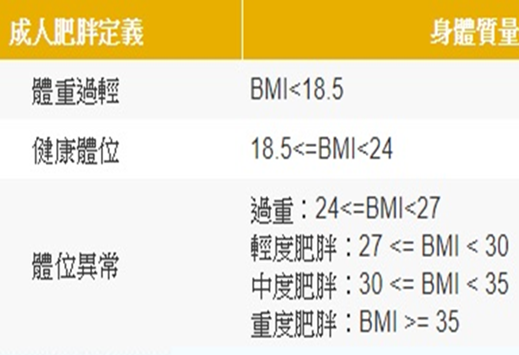 BMI診斷分成二層次
import java.util.Scanner;
public class BMI_2 {
public static void main(String[] args) {	
    Scanner input = new Scanner(System.in);
    System.out.print("輸入身高：");
    double height = input.nextDouble();
    System.out.print("輸入體重：");
    double weight = input.nextDouble();
    double bmi = Math.round((weight/ (height*height) )* 100) / 100.0;
    String status;
    if  (bmi>=18.5 && bmi < 24)
         status = "正常Normal";
    else 
         status = "不標準體位";
   System.out.println("BMI："+bmi+"，狀態: "+status);
  }//main
}//class
將BMI診斷分成三層次(簡化)
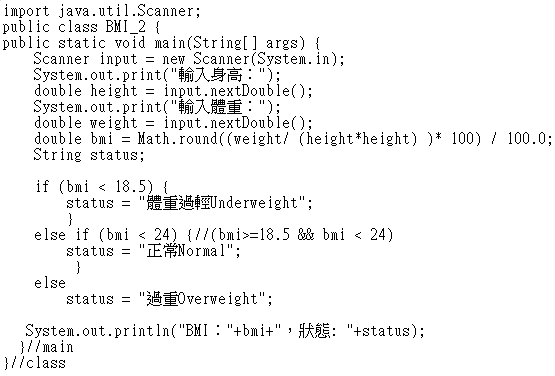 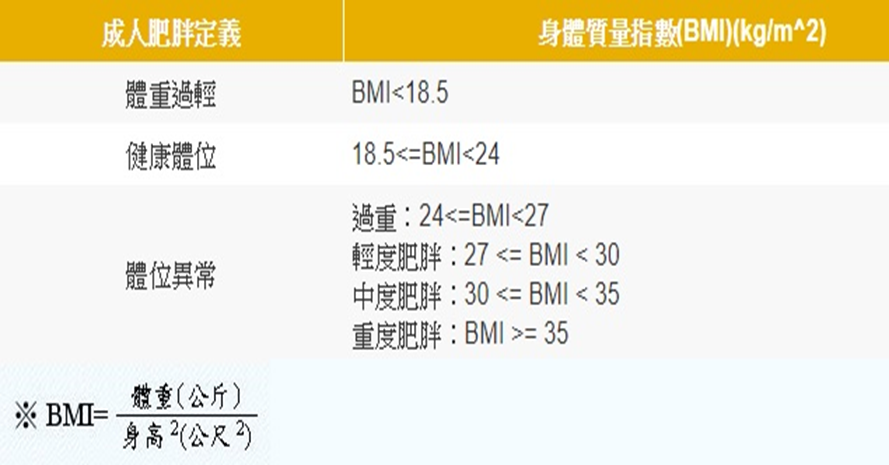 比較
if (bmi < 18.5) 
	status = "體重過輕Underweight";
    else if (bmi>=18.5 && bmi < 24)
	status = "正常Normal (18.5<=BMI<24)";
     else 
	status = "過重Overweight";
if (bmi < 18.5) 
	status = "體重過輕Underweight";
    else if (bmi < 24)
	status = "正常Normal (18.5<=BMI<24)";
     else 
	status = "過重Overweight";
猜數字遊戲
運用亂數產生整數隨機數值
猜數字:讓使用者輸入數值
判斷答對與否
Nested if
輸入數值
No
輸入值等於亂數
yes
No
輸入值大於亂數
印“猜對”
yes
印“太大”
印“太小”
猜數字遊戲(1):運用亂數設計猜數字遊戲程式
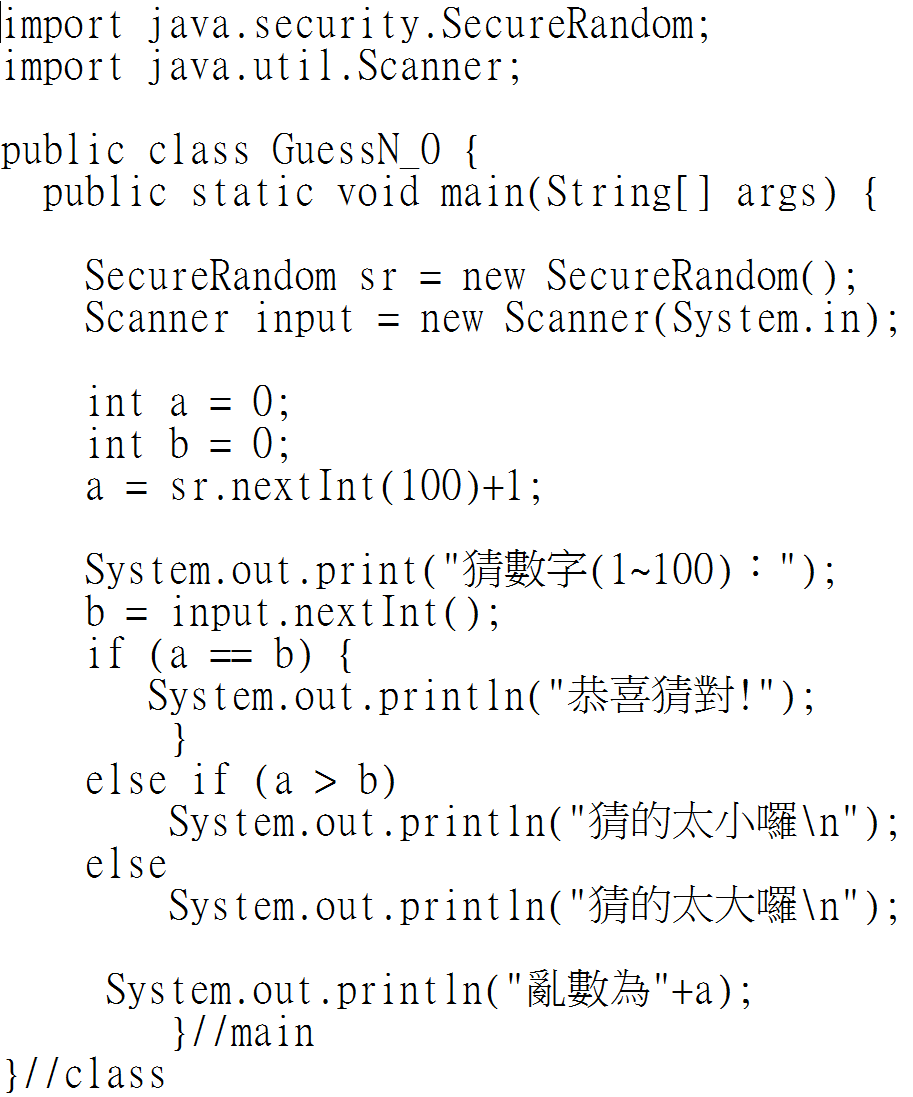 多重分支
Multi-way if
亂數
運用亂數類別SecureRandom ，產生1~100隨機整數
Secure:安全，Random:亂數、隨機
SecureRandom sr = new SecureRandom();
a = sr.nextInt(100)+1;
new SecureRandom()以建立sr物件，再用.nextInt(100)方法/method產生0~99隨機整數
sr.nextInt(100) +1
import java.security.SecureRandom;
如何產生10~90隨機整數?
猜數字遊戲(2):運用亂數設計猜數字遊戲程式
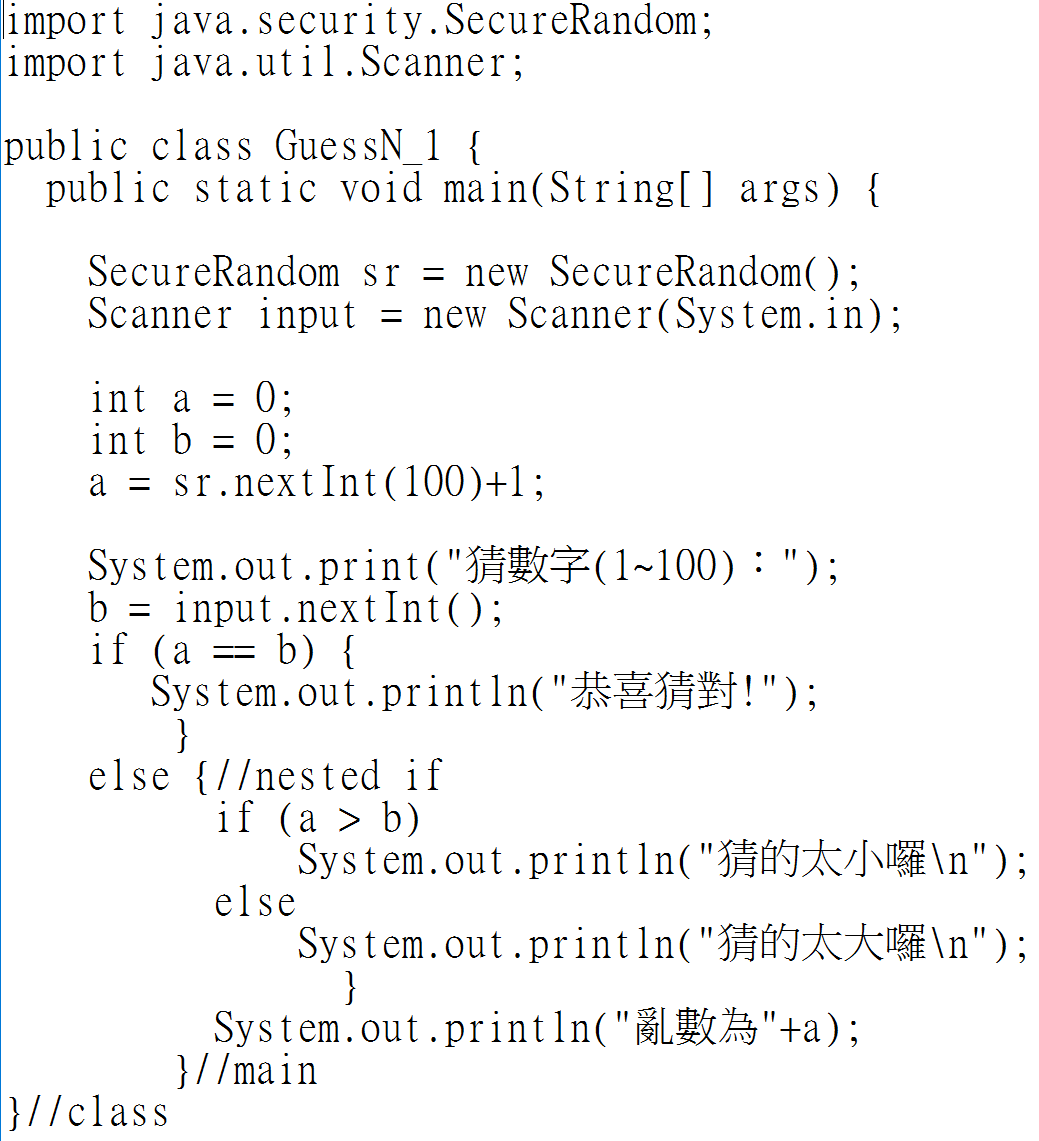 巢狀分支
Nested if
猜數字遊戲(3):運用亂數設計猜數字遊戲程式
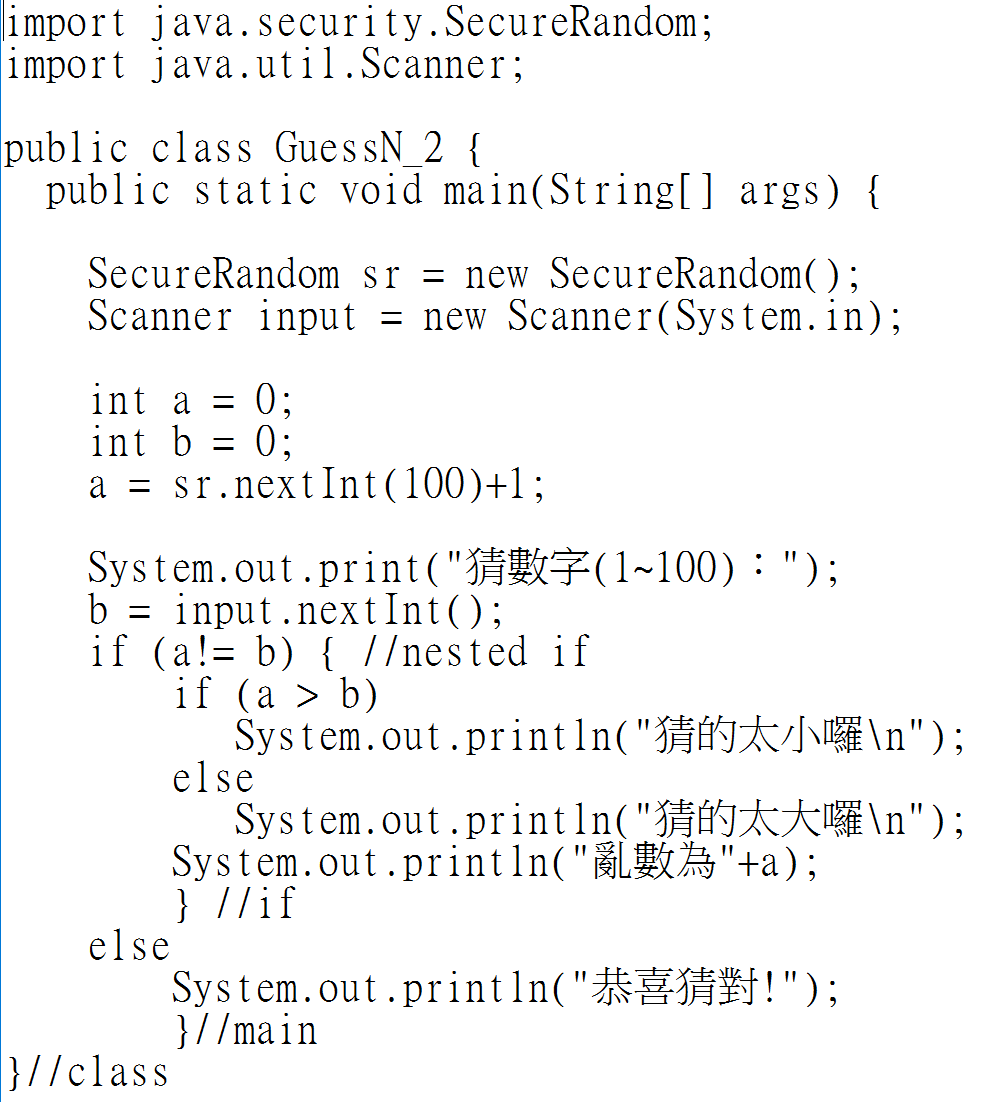 巢狀分支
Nested if
不同分支，相同結果
多重分支Multi-way if、巢狀分支Nested if、
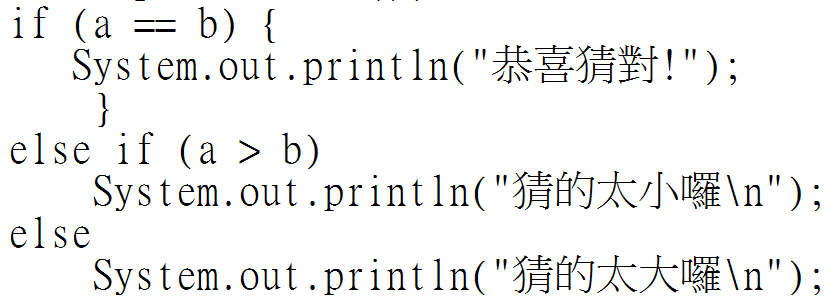 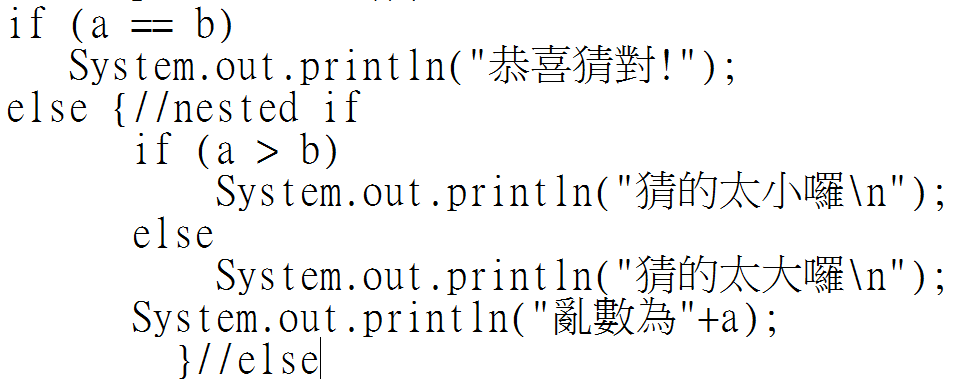 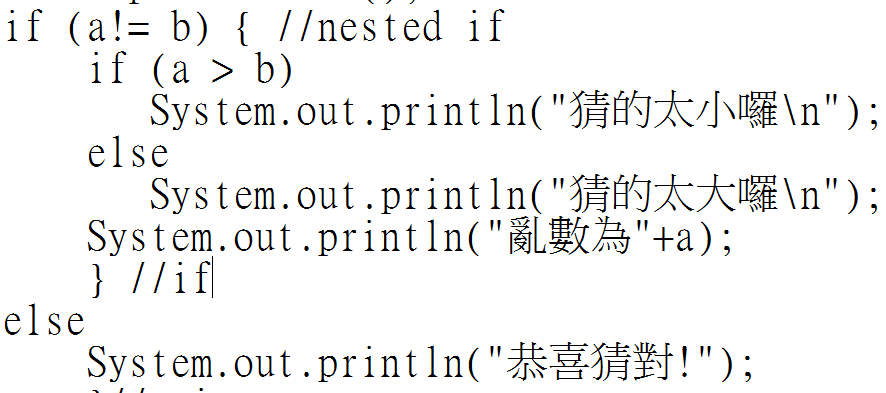 猜數字遊戲之反思
目標: 讓初學者熟悉巢狀分支Nested if、多重分支Multi-way if 
邏輯變化
缺點:無法讓使用者依據太大、太小的回饋訊息再次輸入數字， 應重複直至使用者不想玩。
Loop can do it
System.out.print("Please input a 3-digit decimal:");
  Scanner ipt = new Scanner(System.in);
  int nn = ipt.nextInt();
  int n1=nn%10;
  int n2=nn/10;
  System.out.print("You input nn="+nn+"; first digit="+n1+";");
  System.out.println("higher digit="+n2);
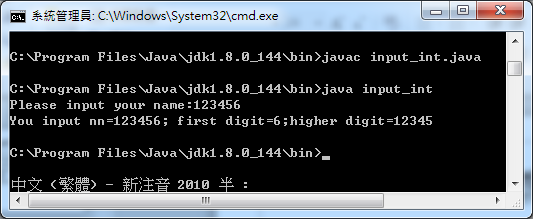 判斷閏年(leap year)、平年(common year)
閏年、平年
閏年:閏年是比普通年分多出一段時間的年分，目的是為了彌補人為規定的紀年與地球公轉產生的差異
格里高利曆(Calendarium Gregorianum)閏年規則如下：
4的倍數是可能的。
100的倍數是不可能的。
400的倍數是可能的。
每逢閏年，2月分有29日，平年的2月分為28日
公元前之閏年出現在1, 5, 9, 13, ... BC，須將年份值減1再以「除以4」計算。（因為沒有公元0年這一年，所以公元前1, 2, 3, 4, ... 年應該是公元0, -1, -2, -3, ... 年，而公元前1, 5, 9, 13, ... 年為公元0, -4, -8, -12, ... 年，為4的倍數）




https://zh.wikipedia.org/wiki/%E9%97%B0%E5%B9%B4
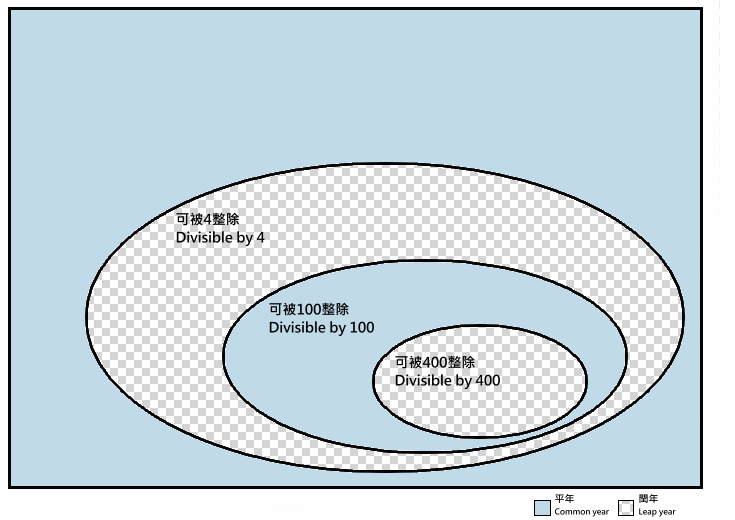 Not
year被400整除
yes
Not
year被100整除
印“閏年”
yes
Not
year被4整除
印“平年”
印“平年”
yes
印“閏年”
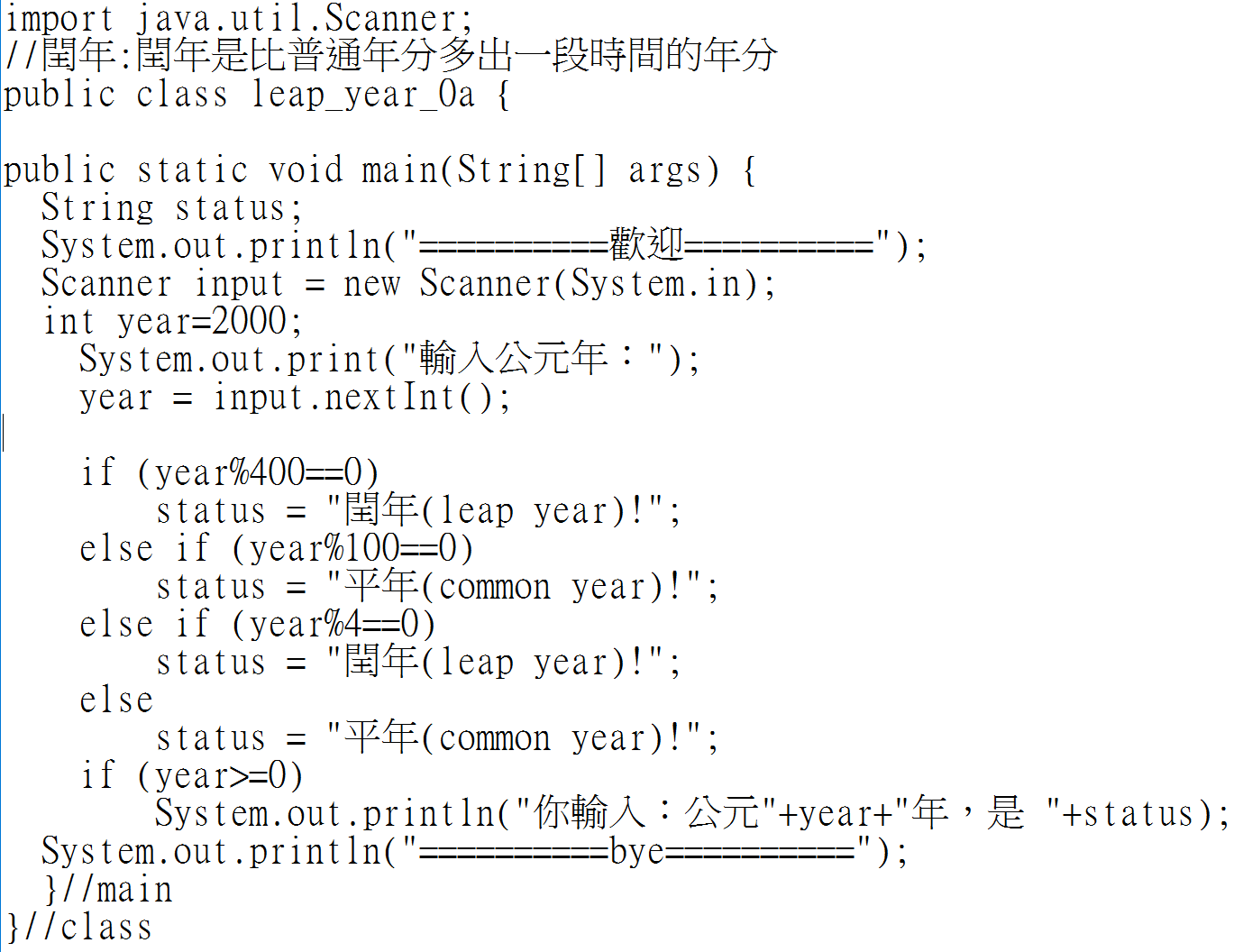 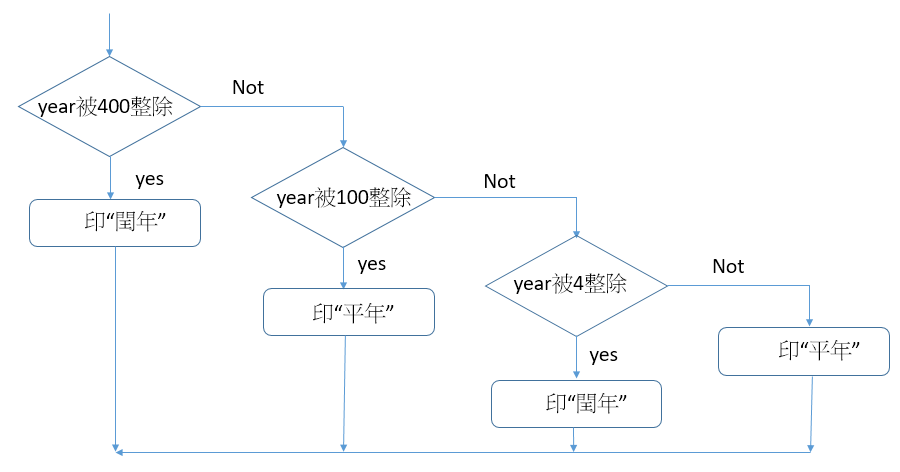 Not
year被400整除
yes
Not
Year不被100整除
印“閏年”
yes
Not
year被4整除
印“平年”
yes
印“平年”
印“閏年”
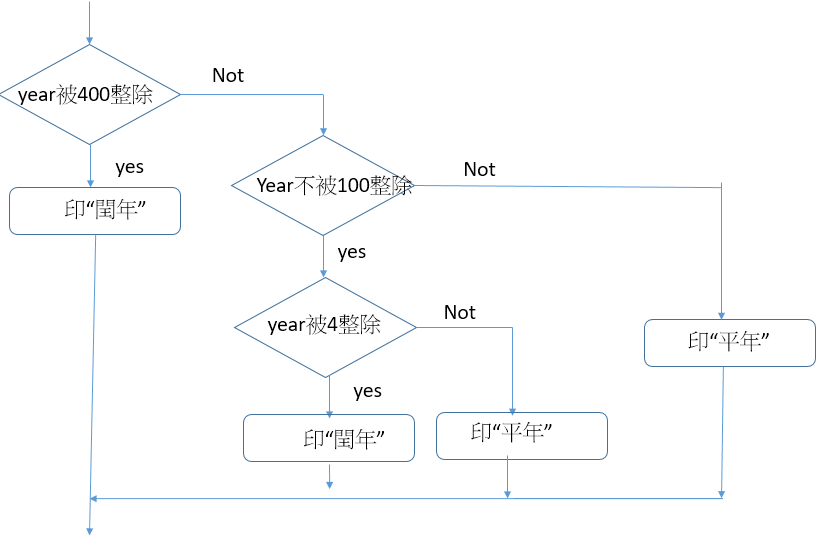 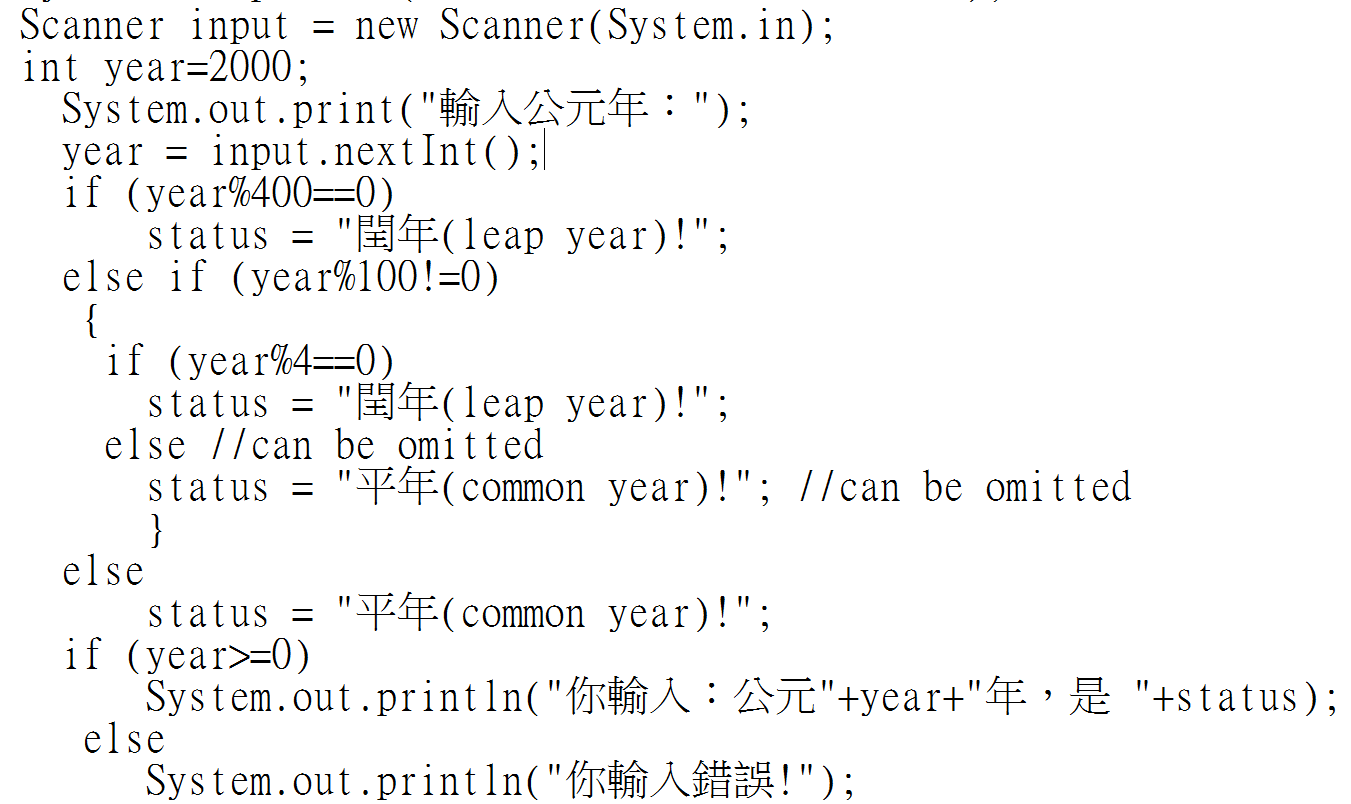 No
year被400整除
※
Yes
Year不可被100整除
且可被4整除
No
印“閏年”
Yes
印“平年”
印“閏年”
二分支都可得閏年:或(or)
(year被400整除
    )或 (Year不可被100整除
且可被4整除)
No
Yes
印“閏年”
印“平年”
閏年規則轉成條件
閏年規則如下：
是4的倍數
不是100的倍數
是400的倍數
 if ((year%4==0 && year%100!=0)|| year%400==0) {
	status = "閏年(leap year)!";
	}
    else
	status = "平年(common year)!";
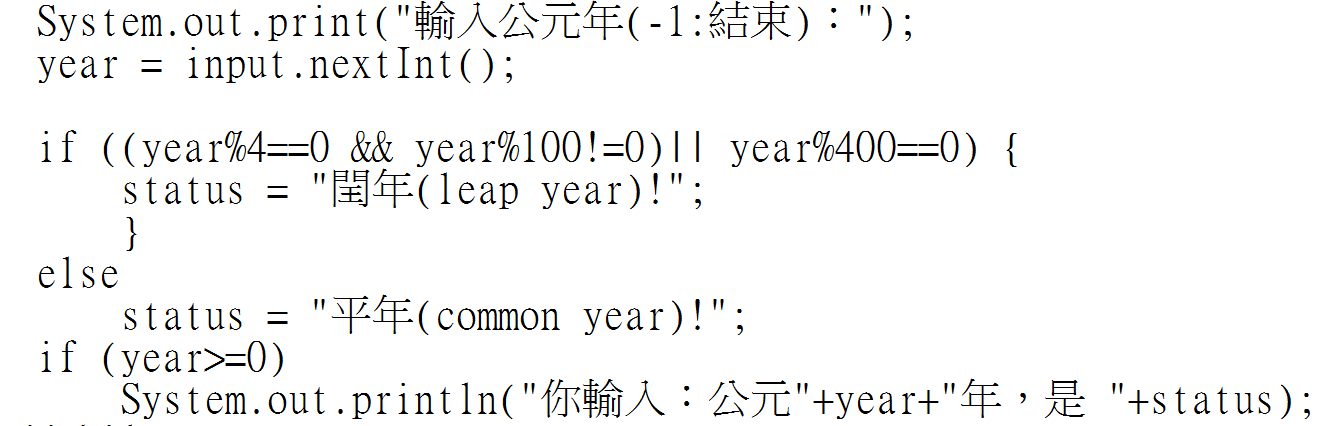 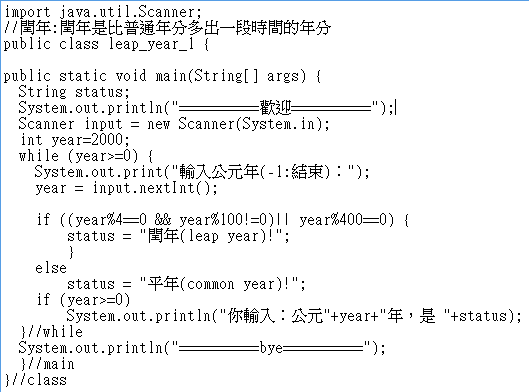 習作:輸入收縮壓及舒張壓判斷血壓類型(依血壓定義)
說明: 簡化題目(輸入收縮壓，判斷血壓類型) 
輸入收縮壓(mmHg): 145
輸入舒張壓(mmHg): 95
診斷結果:第一期高血壓
輸入收縮壓(mmHg): 161
輸入舒張壓(mmHg): 95
診斷結果:第二期高血壓